بسم الله الرحمن الرحيم
الحمد لله والصلاة والسلام على رسول الله :
درسنا في الحصة الماضية سورة الحديد:
بين الله تعالى حقيقة الدنيا فيصفها بخمسة اوصاف اذكريها؟
الاولى: انها لعب تلعب به الابدان
الثانية: انها لهو تنشغل به القلوب
الثالثة: انها زينة يتزين بعا الناس في الاكل والشرب
الرابعة: انها تفاخر بين الناس فأهلها يتفاخرون بالنسب
الخامسة: تكاثر في الاموال والأولاد فأهلها يتكاثرون بالأموال والاولاد.
ذكر في الآيات اربع صفات ذميمة اذكريها؟
الاختيال _ التفاخر_ البخل_ الدعوة الي البخل
تفسير سورة الذاريات من ايه 15_الي ايه30
التعريف بسورة الذاريات
1) سورة مكية .2) من المفصل .3) آياتها 60 .4) ترتيبها الحادية والخمسون . 5) نزلت بعد الأحقاف.
سبب نزول سورة الذاريات:
سبب نزول السورة :عن قتادة في قوله ( فَتَوَلَّ عَنْهُمْ فَمَا أَنْتَ ِبمَلُومٍ ) قال : ذُكِرَ لنا أنها لما نزلت اشتد على أصحاب رسول الله و رأوا أن الوحى قد انقطع ، وأن العذاب قد حضر فأنزل الله بعد ذلك ( وَذَكِّرْ فَإِنَّ الذِّكْرَى تَنْفَعُ المؤْمِنِينَ ) .
احبتي:
• هل تأملت يوماً كيف تنبت تلك الأزهار المزروعة في أحواض غرفة الجلوس من قلب تراب أسود فاحم موحل بألوان زاهية وشذىً عطر..؟• هل شغلك انزعاجك من طيران البعوض حولك عن التفكر كيف انها تحرك أجنحتها بسرعة فائقة تجعلك غير قادر على رؤيتها..؟• هل تفكّرت يوماً بأن قشور الفاكهة المهملة هي في حقيقتها أغلفة حافظة عالية الجودة، وبأن هذه الفاكهة - كالموز والبطيخ والبرتقال مثلاً- موضبة في داخلها بطريقة تحفظ طعمها وشذاها..؟• هل تدبّرت يوماً كيف يمضي العمر حثيثاً، فتذكرت أنك سوف تشيخ وتصبح ضعيفاً وتفقد جمالك وصحتك وقوتك؟• هل فكرت في ذلك اليوم الذي سوف يرسل الله فيه ملائكة الموت لترحل معهم عن هذا العالم؟• هل تساءلت يوماً لماذا يتعلق الناس بدنيا فانية فيما هم بحاجة ماسة إلى المجاهدة من أجل الفوز بالآخرة؟
شاهدوا عظمة خلق الله:
تأمل ايه الله الكريم قال تعالى:
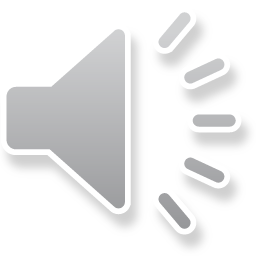 إِنَّ الْمُتَّقِينَ فِي جَنَّاتٍ وَعُيُونٍ (15) آخِذِينَ مَا آتَاهُمْ رَبُّهُمْ إِنَّهُمْ كَانُوا قَبْلَ ذَلِكَ مُحْسِنِينَ (16)
إن الذين اتقوا الله في جنات عظيمة, وعيون ماء جارية, أعطاهم الله جميع مُناهم من أصناف النعيم, فأخذوا ذلك راضين به, فَرِحة به نفوسهم, إنهم كانوا قبل ذلك النعيم محسنين في الدنيا بأعمالهم الصالحة.
كَانُوا قَلِيلاً مِنْ اللَّيْلِ مَا يَهْجَعُونَ (17) وَبِالأَسْحَارِ هُمْ يَسْتَغْفِرُونَ (18)
كان هؤلاء المحسنون قليلا من الليل ما ينامون, يُصَلُّون لربهم قانتين له, وفي أواخر الليل قبيل الفجر يستغفرون الله من ذنوبهم.
وَفِي أَمْوَالِهِمْ حَقٌّ لِلسَّائِلِ وَالْمَحْرُومِ (19)
وفي أموالهم حق واجب ومستحب للمحتاجين الذين يسألون الناس, والذين لا يسألونهم حياء
وَفِي الأَرْضِ آيَاتٌ لِلْمُوقِنِينَ (20)
وفي الأرض عبر ودلائل واضحة على قدرة خلقها لأهل اليقين بأن الله هو الإله الحق وحده لا شريك له، والمصدِّقين لرسوله صلى الله عليه
وَفِي أَنفُسِكُمْ أَفَلا تُبْصِرُونَ (21)
وفي خلق أنفسكم دلائل على قدرة الله تعالى, وعبر تدلكم على وحدانية خالقكم, وأنه لا إله لكم يستحق العبادة سواه, أغَفَلتم عنها, فلا تبصرون ذلك, فتعتبرون به؟
وَفِي السَّمَاءِ رِزْقُكُمْ وَمَا تُوعَدُونَ (22)
وفي السماء رزقكم وما توعدون من الخير والشر والثواب والعقاب, وغير ذلك كله مكتوب مقدَّر.
فَوَرَبِّ السَّمَاءِ وَالأَرْضِ إِنَّهُ لَحَقٌّ مِثْلَ مَا أَنَّكُمْ تَنطِقُونَ (23)
أقسم الله تعالى بنفسه الكريمة أنَّ ما وعدكم به حق, فلا تَشُكُّوا فيه كما لا تَشُكُّون في نطقكم
(هَلْ أَتاكَ حَدِيثُ ضَيْفِ إِبْراهِيمَ الْمُكْرَمِينَ. إِذْ دَخَلُوا عَلَيْهِ فَقالُوا سَلامًا قالَ سَلامٌ)
أي هل عندك نبأ بما حدث بين إبراهيم وضيوفه من الملائكة الذين وفدوا عليه وهم ذاهبون في طريقهم إلى قوم لوط، فسلموا عليه فرد عليهم التحية بأحسن منها.
(قَوْمٌ مُنْكَرُونَ)
أي إنكم قوم لا عهد لنا بكم من قبل فعرفوني أنفسكم - من أنتم؟
(فَراغَ إِلى أَهْلِهِ فَجاءَ بِعِجْلٍ سَمِينٍ. فَقَرَّبَهُ إْليْهِم)
أي فذهب خفية مسرعا وقدم لضيوفه عجلا سمينا أنضجه شيئا، كما جاء في سورة هود « فَما لَبِثَ أَنْ جاءَ بِعِجْلٍ حَنِيذٍ » أي مشوي على الرضف.
(قالَ أَلا تَأْكُلُونَ)
أي قال مستحثا لهم على الأكل: ألا تأكلون؟ وفى هذا تلطف منه في العبارة وعرض حسن، وقد انتظم كلامه وعمله آداب الضيافة، إذ جاء بطعام من حيث لا يشعرون، وأتى بأفضل ماله، وهو عجل فتي مشوي، ووضعه بين أيديهم، ولم يضعه بعيدا منهم حتى يذهبوا إليه، وتلطف في العرض فقال: ألا تأكلون؟
(فَأَوْجَسَ مِنْهُمْ خِيفَةً)
أي فأعرضوا عن طعامه ولم يأكلوا فأضمر في نفسه الخوف منهم، ظنا منه أن امتناعهم إنما كان لشرّ يريدونه، فإنّ أكل الضيف أمنة ودليل على سروره وانشراح صدره، وللطعام حرمة، وفى الإعراض عنه وحشة موجبة لسوء الظن، وقد جاء في سورة هود: « فَلَمَّا رَأى أَيْدِيَهُمْ لا تَصِلُ إِلَيْهِ نَكِرَهُمْ وَأَوْجَسَ مِنْهُمْ خِيفَةً ».
(قالُوا لا تَخَفْ)
ان ارسلنا الى قوم لوط
(وَبَشَّرُوهُ بِغُلامٍ عَلِيمٍ)
أي فبشروه بإسحاق بن سارّة كما جاء في سورة هود: « فَبَشَّرْناها بِإِسْحاقَ وَمِنْ وَراءِ إِسْحاقَ يَعْقُوبَ » وجاءت البشارة بذكر لأنه أسرّ للنفس، وأقر للعين، ووصفه بالعلم لأنه الصفة التي يمتاز بها الإنسان الكامل، لا الصورة الجميلة ولا القوة ولا
(فَأَقْبَلَتِ امْرَأَتُهُ فِي صَرَّةٍ فَصَكَّتْ وَجْهَها وَقالَتْ عَجُوزٌ عَقِيمٌ)
أي فأقبلت امرأته سارّة حين سمعت بشارتهم (كانت في ناحية من البيت تنظر إليهم) وهي تصرخ صرخة عظيمة وضربت بيديها على جبيها وقالت: أنا عجوز عقيم فكيف ألد؟ وجاء في الآية الأخرى: « قالَتْ يا وَيْلَتى أَأَلِدُ وَأَنَا عَجُوزٌ وَهذا بَعْلِي شَيْخًا » فأجابوها عما
قالُوا كَذلِكَ قالَ رَبُّكِ إِنَّهُ هُوَ الْحَكِيمُ الْعَلِيمُ)
(
قالوا لها: مثل الذي أخبرناك به قال ربك، فنحن نخبرك عن الله، والله قادر على ما تستبعدين، وهو الحكيم في أفعاله، العليم الذي لا يخفى عليه شيء في الأرض ولا في السماء.
الكلمة ومعناها:
نشاط:
نزل بك ضيف فماذا ستعمل لتقوم بحقوق ضيافته مستفيدا من قصة ابراهيم عليه السلام؟
وفي ختام درسنا ندعو لكم:
الواجب:
ما فائدة التأمل في اية الله الكونية؟
اشراف المعلمة:
أ. حنان
مجموعة:طموح المستقبل
1:سامية ادم
2:سماح عمر
3:غدير عبدالله
4:صفية محمد
5:شهد الاديب